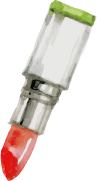 2017MAKEUP DAWRING PPT
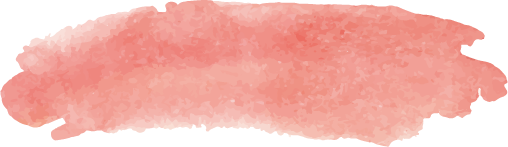 2017美妆水彩风PPT模板
副标题文本自由填充，直接编辑即可。副标题文本自由填充，直接编辑即可。副标题文本自由填充，直接编辑即可。
副标题文本自由填充，直接编辑即可。
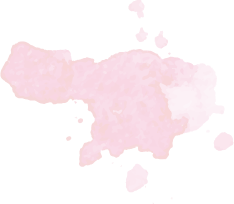 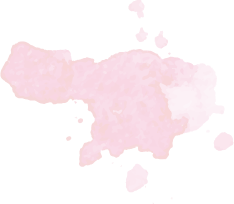 目 录
请在此处输入文字
请在此处输入文字
请在此处输入文字
请在此处输入文字
请在此处输入文字
间隔页面PART1
副标题文本自由填充，直接编辑即可。副标题文本自由填充，直接编辑即可。副标题文本自由填充，直接编辑即可。
副标题文本自由填充，直接编辑即可。
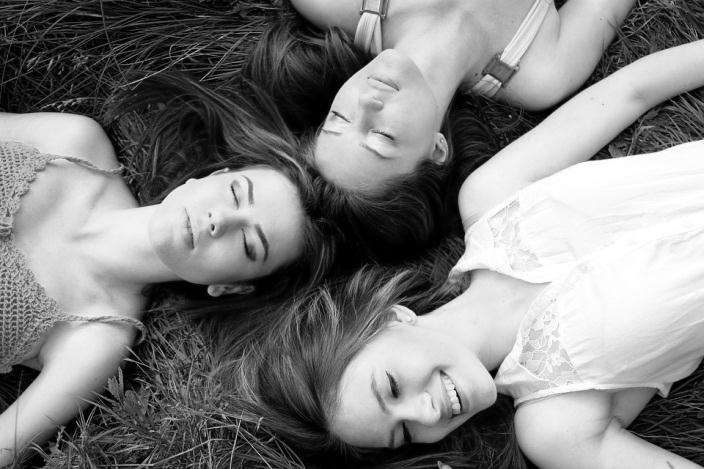 此处输入标题
副标题文本自由填充，直接编辑即可。副标题文本自由填充，直接编辑即可。副标题文本自由填充，直接编辑即可。
副标题文本自由填充，直接编辑即可。
副标题文本自由填充，直接编辑即可。副标题文本自由填充，直接编辑即可。副标题文本自由填充，直接编辑即可。
副标题文本自由填充，直接编辑即可。副标题文本自由填充，直接编辑即可。副标题文本自由填充，直接编辑即可。副标题文本自由填充，直接编辑即可。
副标题文本自由填充，直接编辑即可。
图表页面
副标题文本自由填充，直接编辑即可。副标题文本自由填充，直接编辑即可。副标题文本自由   填充，直接编辑即可。
副标题文本自由填充，直接编辑即可。
100%
90%
87%
79%
74%
73%
Text here
Text here
Text here
Text here
Text here
Text here
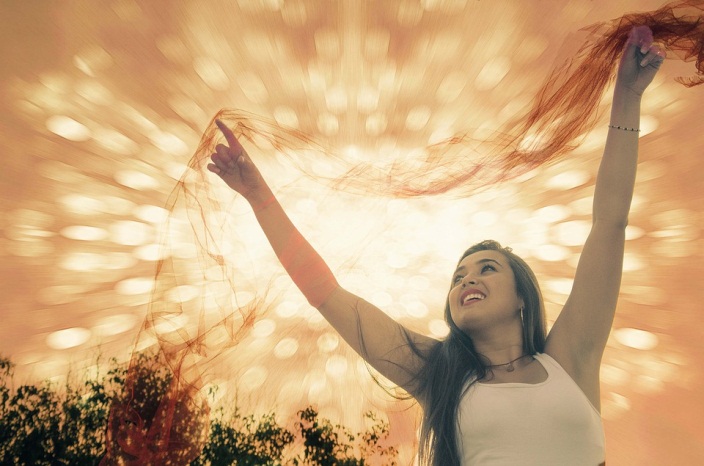 此处输入标题
副标题文本自由填充，直接编辑即可。副标题文本自由填充，直接编辑即可。副标题文本自由填充，直接编辑即可。
副标题文本自由填充，直接编辑即可。
副标题文本自由填充，直接编辑即可。副标题文本自由填充，直接编辑即可。副标题文本自由填充，直接编辑即可。
副标题文本自由填充，直接编辑即可。副标题文本自由填充，直接编辑即可。副标题文本自由填充，直接编辑即可。副标题文本自由填充，直接编辑即可。
副标题文本自由填充，直接编辑即可。
图表页面
副标题文本自由填充，直接编辑即可。副标题文本自由填充，直接编辑即可。副标题文本自由   填充，直接编辑即可。
副标题文本自由填充，直接编辑即可。
65%
87%
TEXT HERE
TEXT HERE
Supporting text here
Supporting text here
间隔页面PART2
副标题文本自由填充，直接编辑即可。副标题文本自由填充，直接编辑即可。副标题文本自由填充，直接编辑即可。
副标题文本自由填充，直接编辑即可。
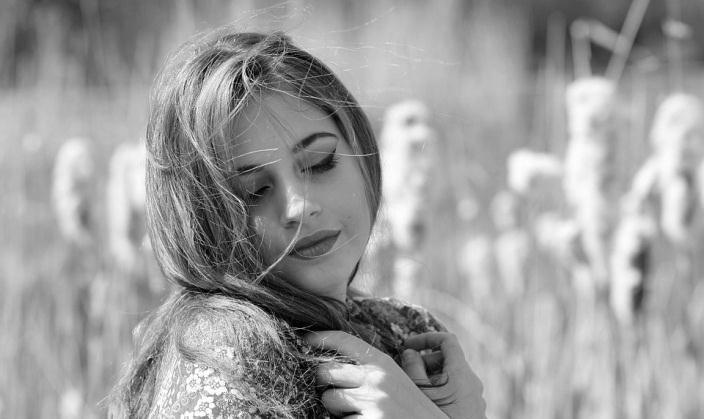 此处输入标题
副标题文本自由填充，直接编辑即可。副标题文本自由填充，直接编辑即可。副标题文本自由填充，直接编辑即可。
副标题文本自由填充，直接编辑即可。
副标题文本自由填充，直接编辑即可。副标题文本自由填充，直接编辑即可。副标题文本自由填充，直接编辑即可。
副标题文本自由填充，直接编辑即可。副标题文本自由填充，直接编辑即可。副标题文本自由填充，直接编辑即可。副标题文本自由填充，直接编辑即可。
副标题文本自由填充，直接编辑即可。
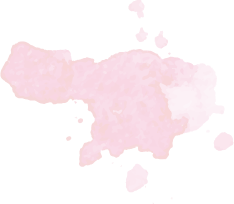 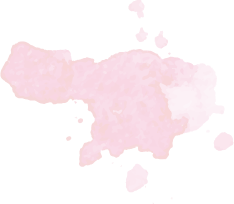 此处输入标题
标题文本预设
标题文本预设
标题文本预设
标题文本预设
20%
50%
此部分内容作为文字排版占位显示（建议使用主题字体）
此部分内容作为文字排版占位显示（建议使用主题字体）
此部分内容作为文字排版占位显示（建议使用主题字体）
此部分内容作为文字排版占位显示（建议使用主题字体）
10%
100%
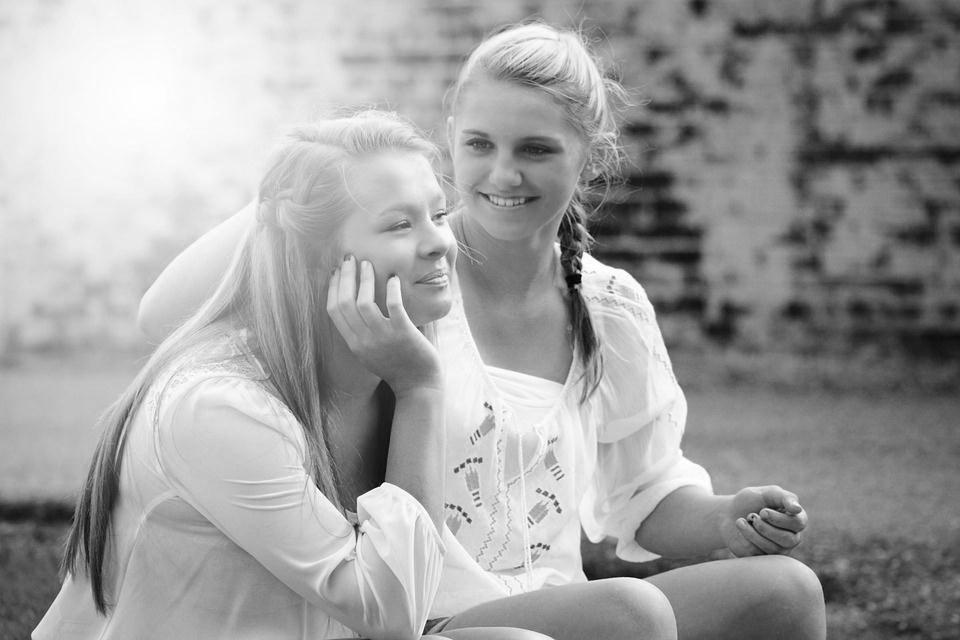 此处输
入标题
副标题文本自由填充，直接编辑即可。副标题文由填充，直接编辑即可。副标题文本自由填充，直接编辑即可。
副标接编辑即可。文本自由填充，直接编辑即可。文本自由填充，直接编辑即可。副标题文本自由填充，直接编辑即可。文本自由填充，直接编辑即可。副标填充，直接编辑即可。副标题文本自由填充，直接编辑即可。
副标题文本自由填充，直接编辑即可。
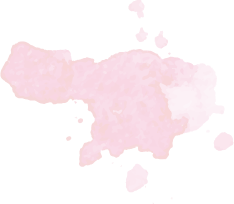 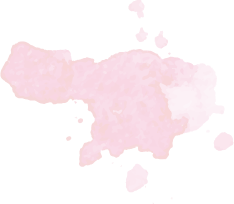 此处输入标题
标题文本预设
标题文本预设
标题文本预设
标题文本预设
此部分内容作为文字排版占位显示 （建议使用主题字体）
此部分内容作为文字排版占位显示 （建议使用主题字体）
此部分内容作为文字排版占位显示 （建议使用主题字体）
此部分内容作为文字排版占位显示 （建议使用主题字体）
间隔页面PART3
副标题文本自由填充，直接编辑即可。副标题文本自由填充，直接编辑即可。副标题文本自由填充，直接编辑即可。
副标题文本自由填充，直接编辑即可。
此处输入标题
此部分内容作为文字排版占位显示
此部分内容作为文字排版占位显示（建议使用主题字体）。如需更改请在（设置形状格式）菜单下（文本选项）中调整。此部分内容作为文字排版占位显示（建议使用主题字体）。
标题文本预设
标题文本预设
标题文本预设
标题文本预设
此部分内容作为文字排版占位显示 （建议使用主题字体）
此部分内容作为文字排版占位显示 （建议使用主题字体）
此部分内容作为文字排版占位显示 （建议使用主题字体）
此部分内容作为文字排版占位显示 （建议使用主题字体）
此处输入标题
副标题文本自由填充，直接编辑即可。副标题文本自由填充，直接编辑即可。副标题文本自由   填充，直接编辑即可。副标题文本自由填充，直接编辑即可。
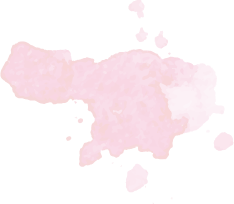 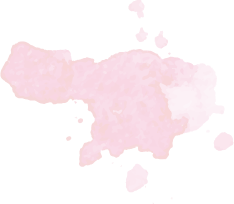 此处输入标题
标题文本预设
标题文本预设
标题文本预设
标题文本预设
此部分内容作为文字排版占位显示（建议使用主题字体）
此部分内容作为文字排版占位显示（建议使用主题字体）
此部分内容作为文字排版占位显示（建议使用主题字体）
此部分内容作为文字排版占位显示（建议使用主题字体）
此处输入标题
标题文本预设
标题文本预设
此部分内容作为文字排版占位显示（建议使用主题字体）
此部分内容作为文字排版占位显示（建议使用主题字体）
标题文本预设
此部分内容作为文字排版占位显示（建议使用主题字体）
标题文本预设
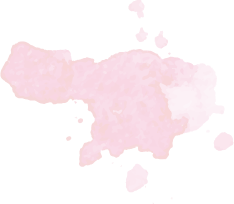 此部分内容作为文字排版占位显示（建议使用主题字体）
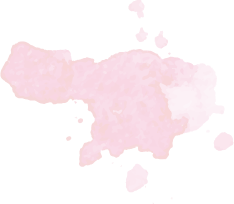 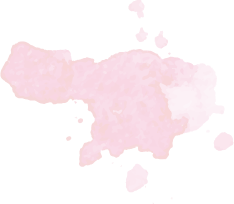 图片页面
1.单击要填充的形状；2.在“格式”选项卡上的“形状样式”组中，单击“形状填充”旁边的箭头，然后单击「图片或纹理填充」。 3.找到包含需要使用的图片的文件夹，单击该图片，然后单击“插入”。4.使用图片工具“裁剪”下拉菜单中的「填充」可对图片进行调整
此部分内容作为文字排版占位显示（建议使用主题字体）
此部分内容作为文字排版占位显示（建议使用主题字体）
此部分内容作为文字排版占位显示（建议使用主题字体）
此部分内容作为文字排版占位显示（建议使用主题字体）
此部分内容作为文字排版占位显示（建议使用主题字体）
标题文本预设
标题文本预设
标题文本预设
标题文本预设
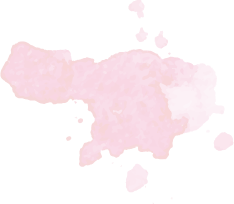 此处输入标题
标题文本预设
标题文本预设
此部分内容作为文字排版占位显示 （建议使用主题字体）
此部分内容作为文字排版占位显示 （建议使用主题字体）
标题文本预设
此部分内容作为文字排版占位显示 （建议使用主题字体）
标题文本预设
标题文本预设
标题文本预设
此部分内容作为文字排版占位显示 （建议使用主题字体）
此部分内容作为文字排版占位显示 （建议使用主题字体）
此部分内容作为文字排版占位显示 （建议使用主题字体）
此处输入标题
2
1
Step 02
Step 01
标题文本预设
标题文本预设
此部分内容作为文字排版占位显示（建议使用主题字体）。
此部分内容作为文字排版占位显示（建议使用主题字体）。
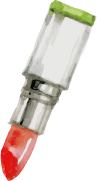 2017MAKEUP DAWRING PPT
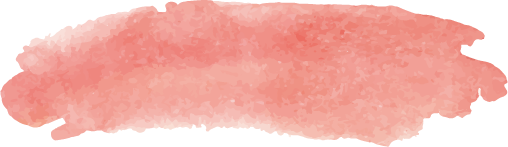 感谢观看 | THANK YOU
副标题文本自由填充，直接编辑即可。副标题文本自由填充，直接编辑即可。副标题文本自由填充，直接编辑即可。
副标题文本自由填充，直接编辑即可。